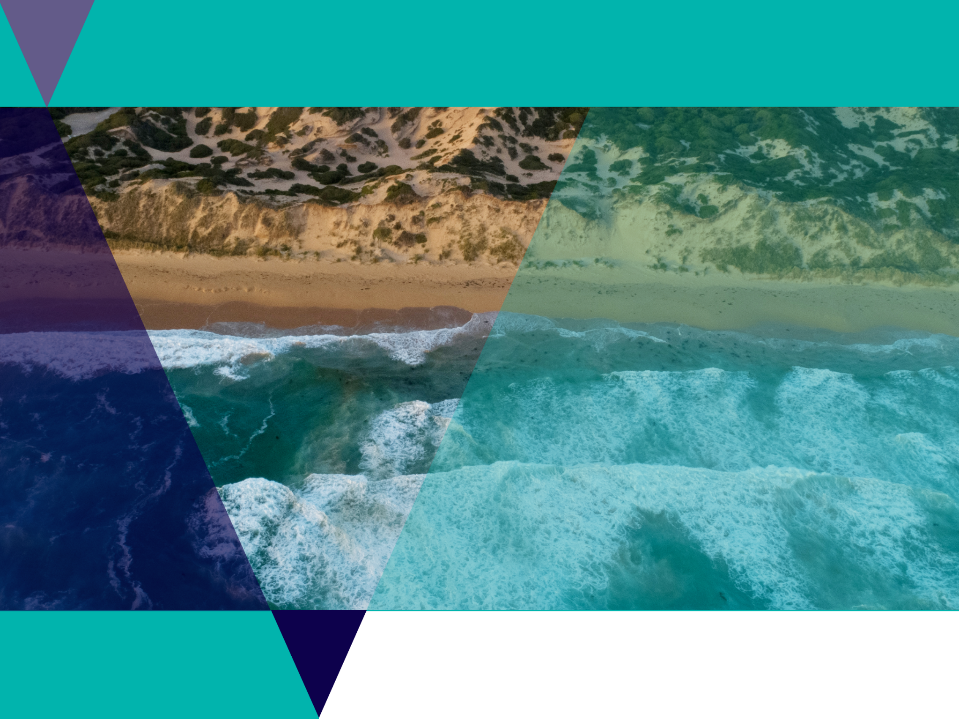 Sanctuaries and Sea Creatures: Ricketts Point
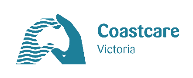 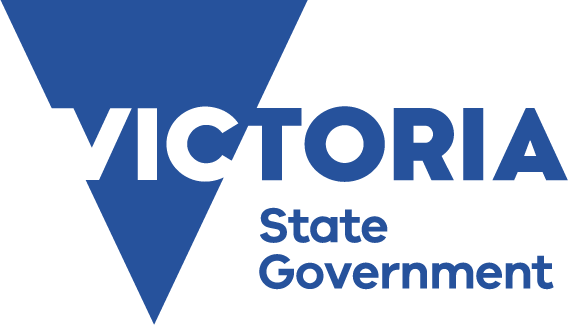 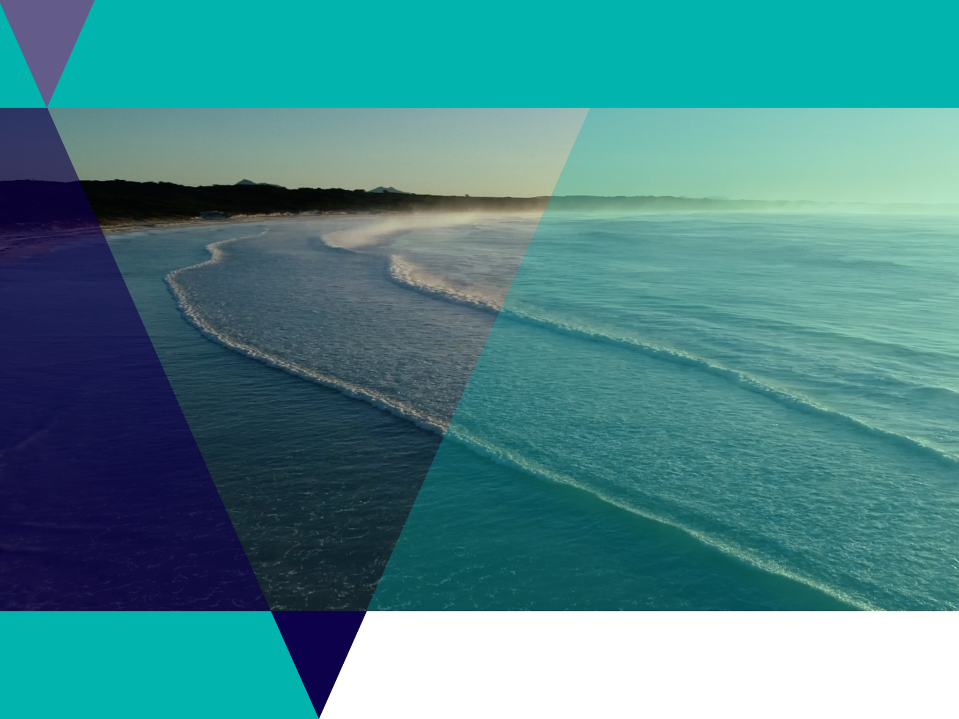 Lesson Outline
Ricketts point sanctuary video
Marine Life Bingo game
Quiz 
Habitats and adaptations activity
Design challenge
Biotic and abiotic factors
Class game 
Classification activity
Marine sanctuaries research task
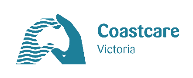 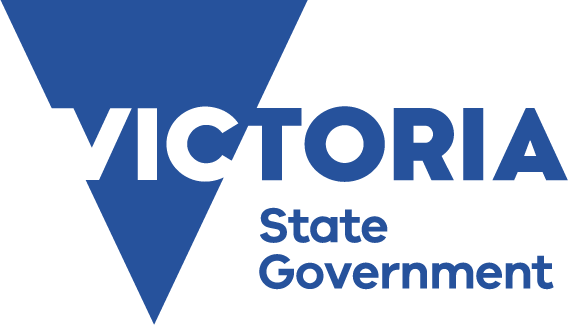 Marine Life Bingo
Each bingo card is unique
Tick off species as they are mentioned
Call ‘BINGO’ once all your species have been ticked off
First to call ‘BINGO’ wins. 
Keep going until the end of the video
Try and work out which three species missing from your card.
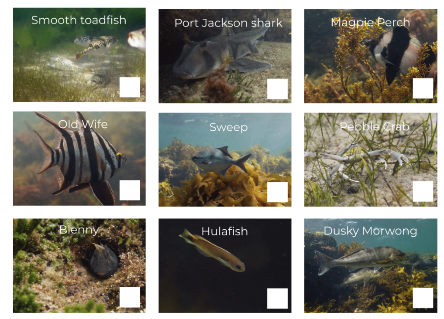 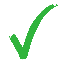 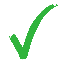 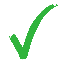 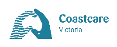 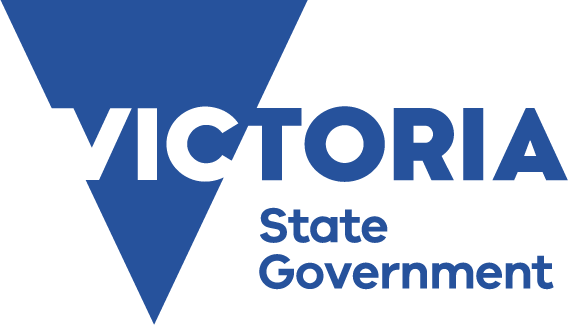 Video: Beneath the Waves at Ricketts Point
Join Jack Breedon for this calming journey underwater at Ricketts Point, to discover the beautiful marine life that is just on the doorstep of Melbourne's CBD.
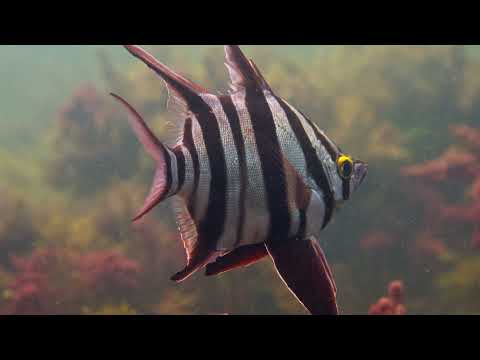 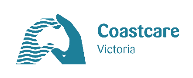 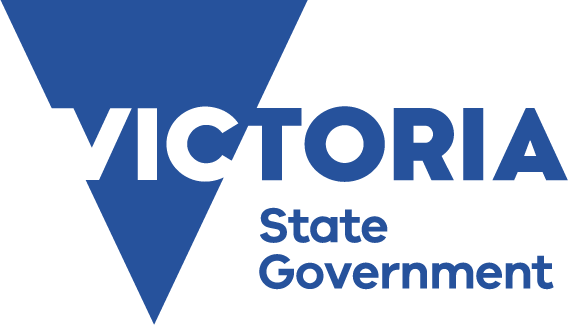 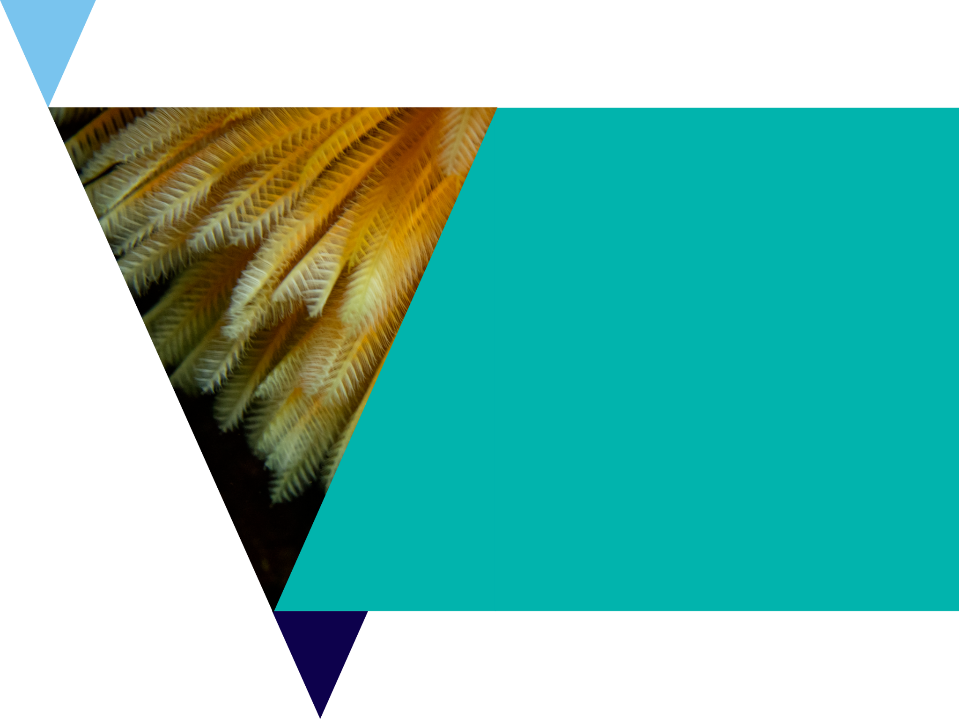 Quiz
It’s time for a quick quiz to see what you can remember from the video!
There are a total of 10 multiple choice questions
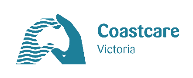 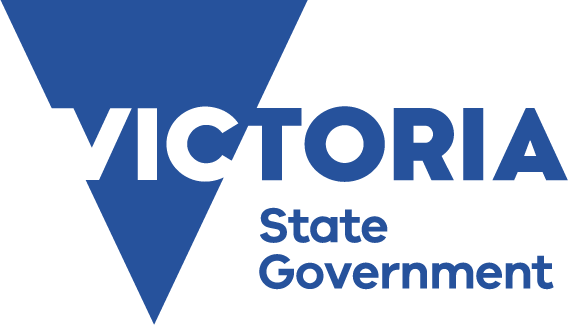 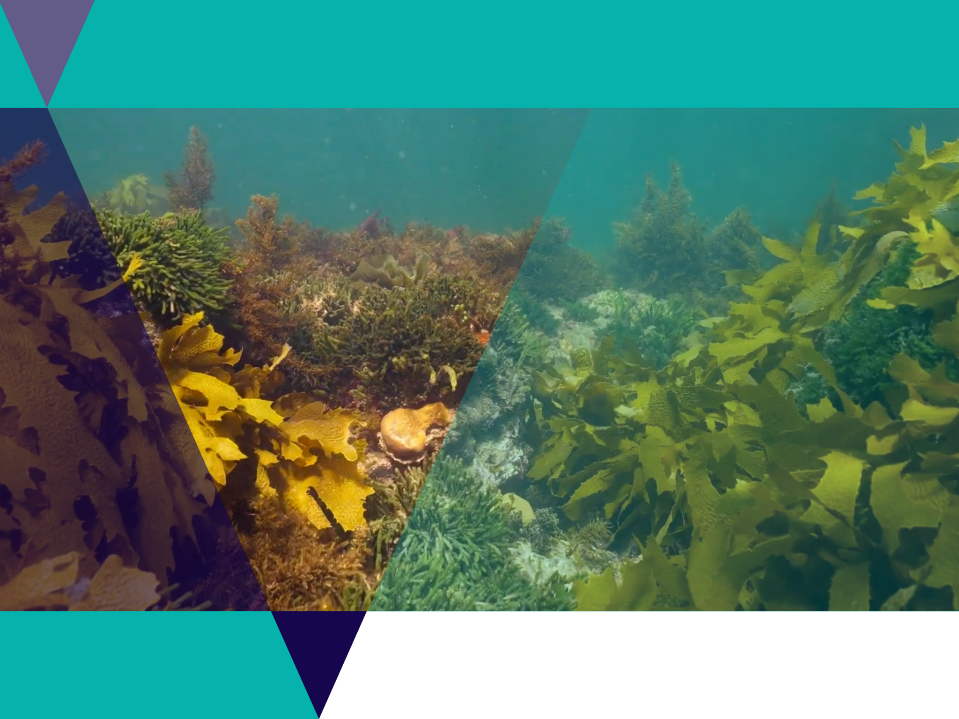 Habitats
Ricketts Point Marine Sanctuary offers a diverse range of habitats.
A habitat is the place where an organism makes its home.
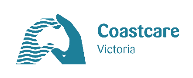 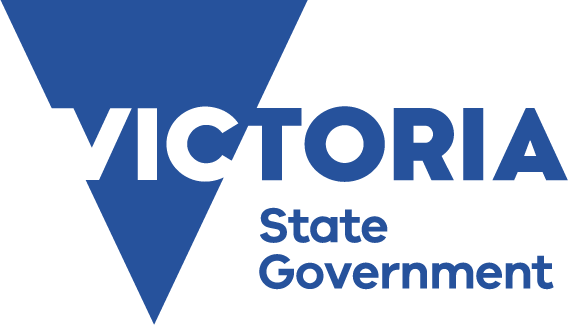 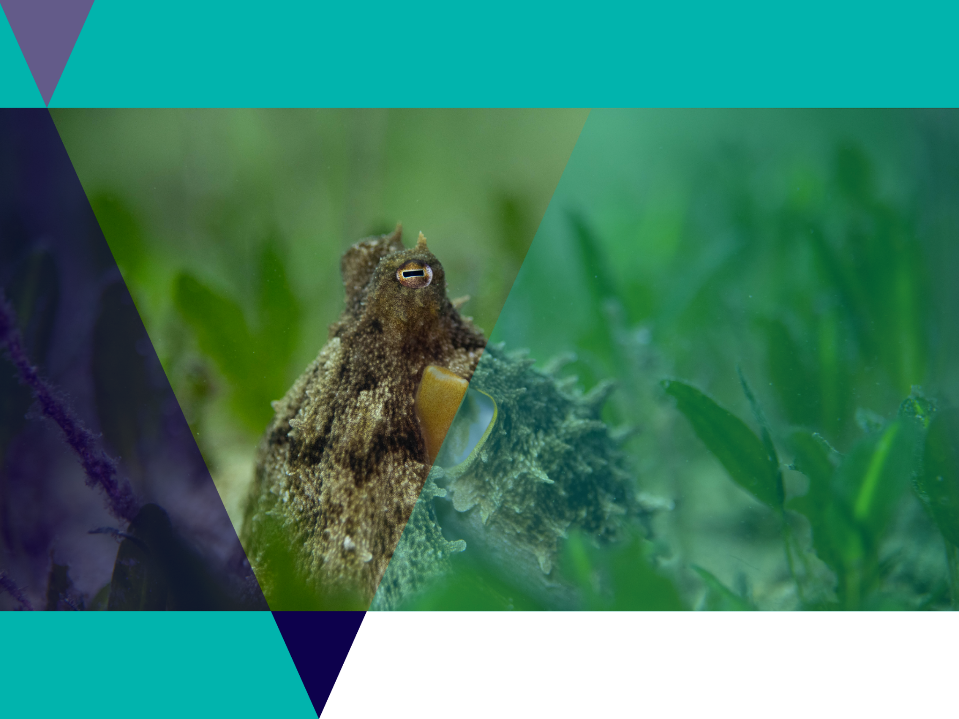 Adaptations
An adaptation is a special skill which helps an organism (a living thing) to survive and do everything it needs to do.
Adaptations help and organism to survive / reproduce.
For example an octopus has excellent eyesight for hunting and highly advanced skin cells called chromatophores used for camouflage.
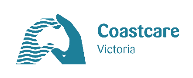 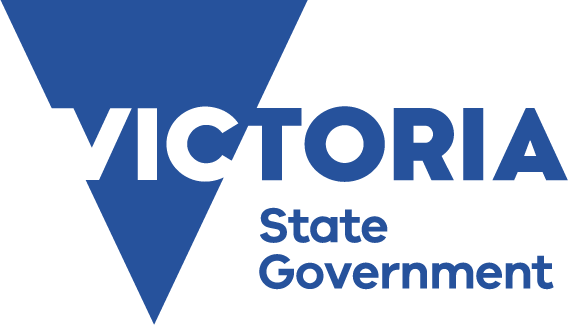 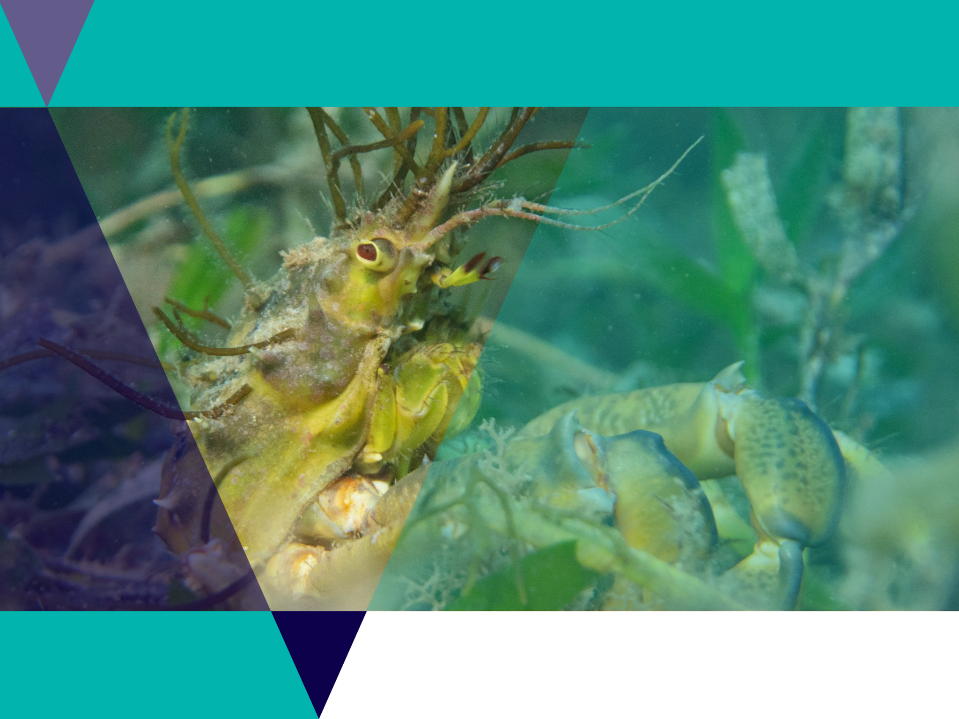 Adaptations
There are three main types of adaptations:
Behavioural
Physiological
Structural
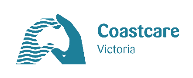 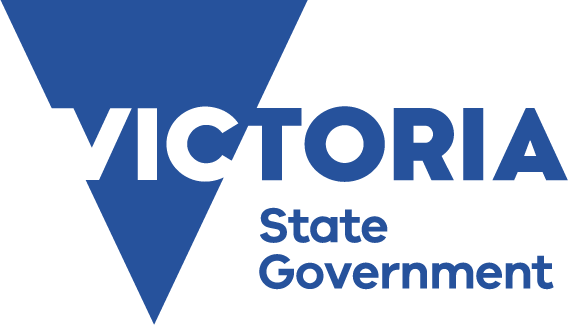 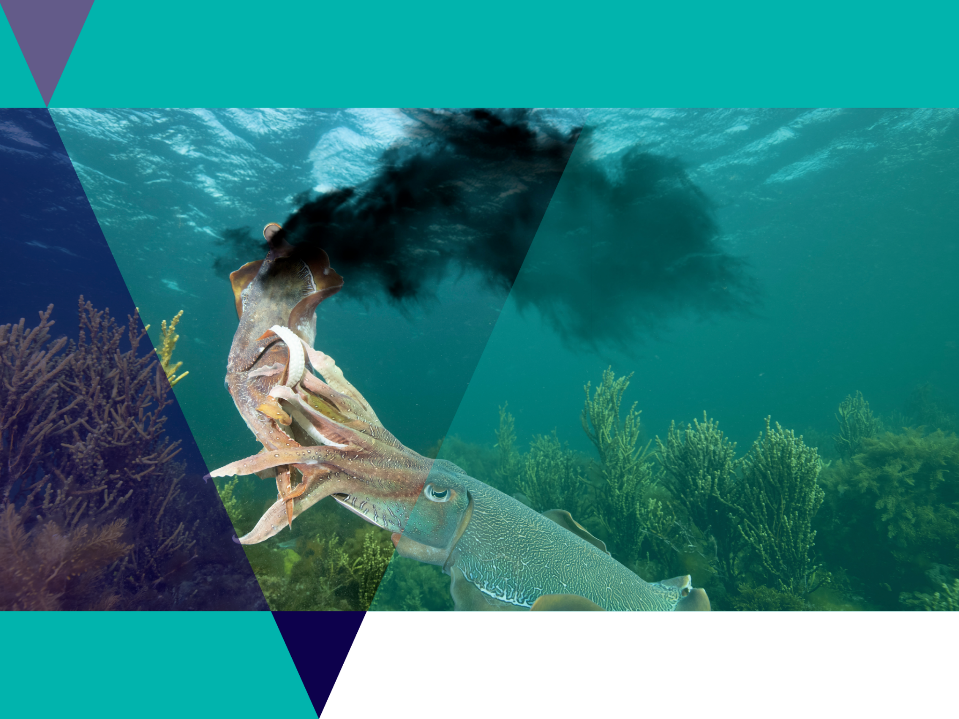 Adaptations
Behavioural adaptations are things organisms do to survive or reproduce. 
For example - a cuttlefish may release a cloud of ink to escape from a predator.
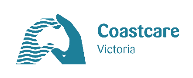 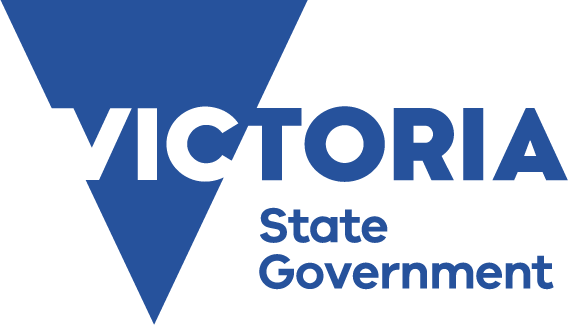 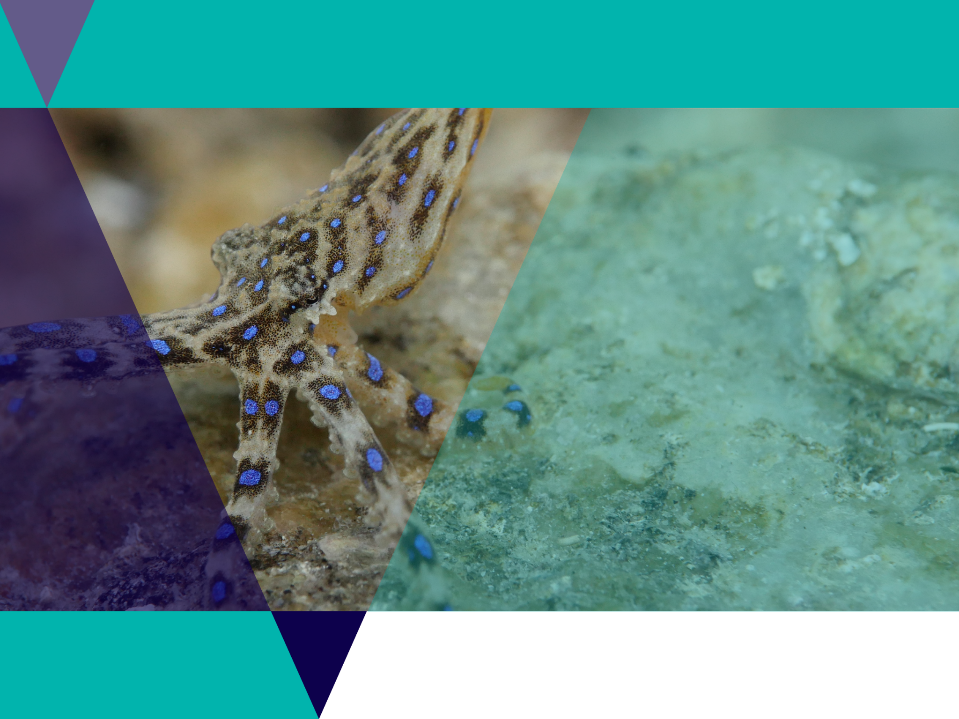 Adaptations
A physiological adaptation is a body process that helps an organism survive / reproduce.
For example - a blue ringed octopus makes venom.
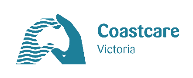 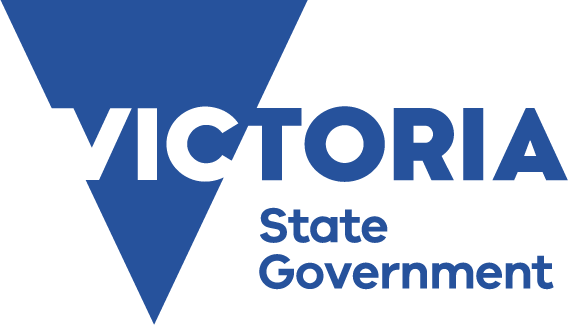 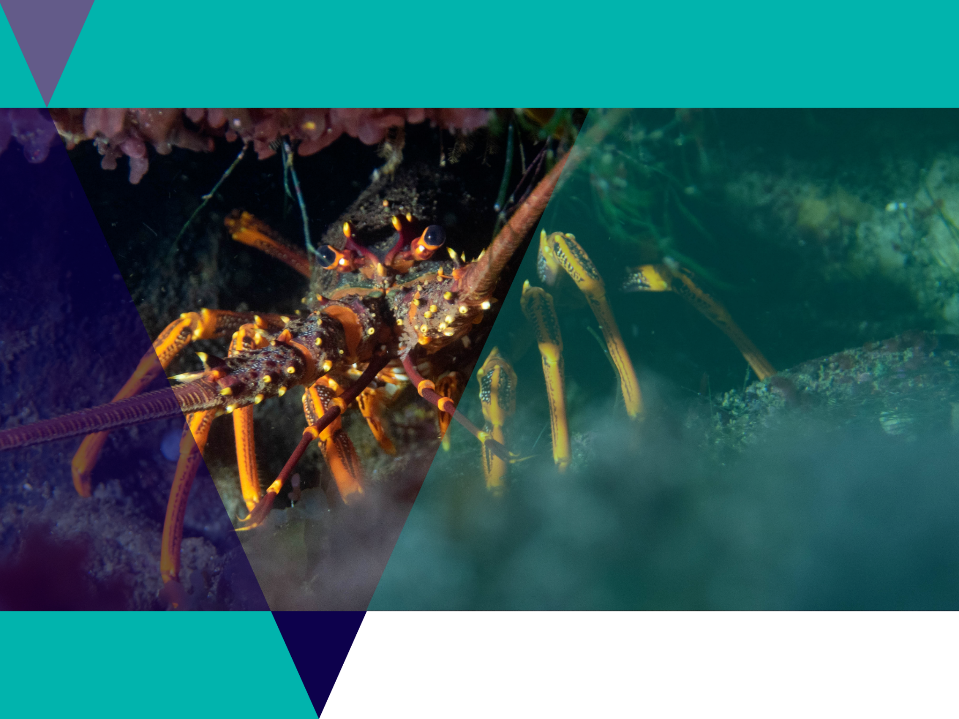 Adaptations
A structural adaptation is a physical feature that helps an organism survive / reproduce.
For example - a rock lobster has a hard exoskeleton and long antenna for protection.
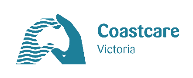 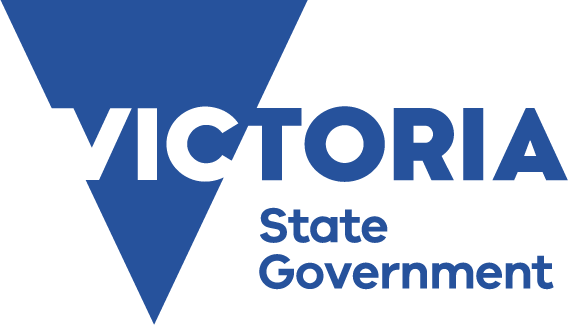 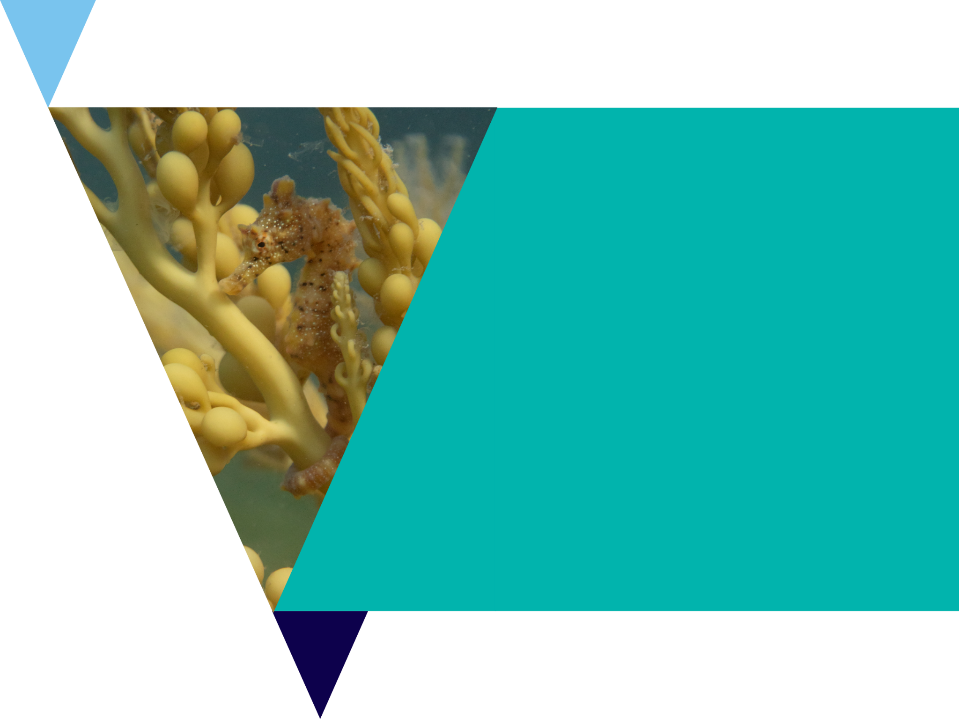 Design challenge
Design and draw the “ideal creature” best adapted to the kelp forest habitat.
Describe in a paragraph how this make the organism well suited to the kelp forest?
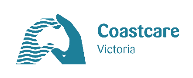 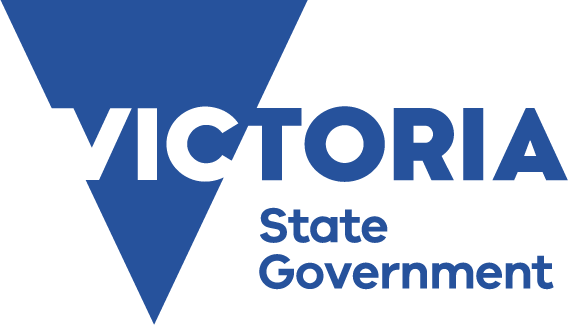 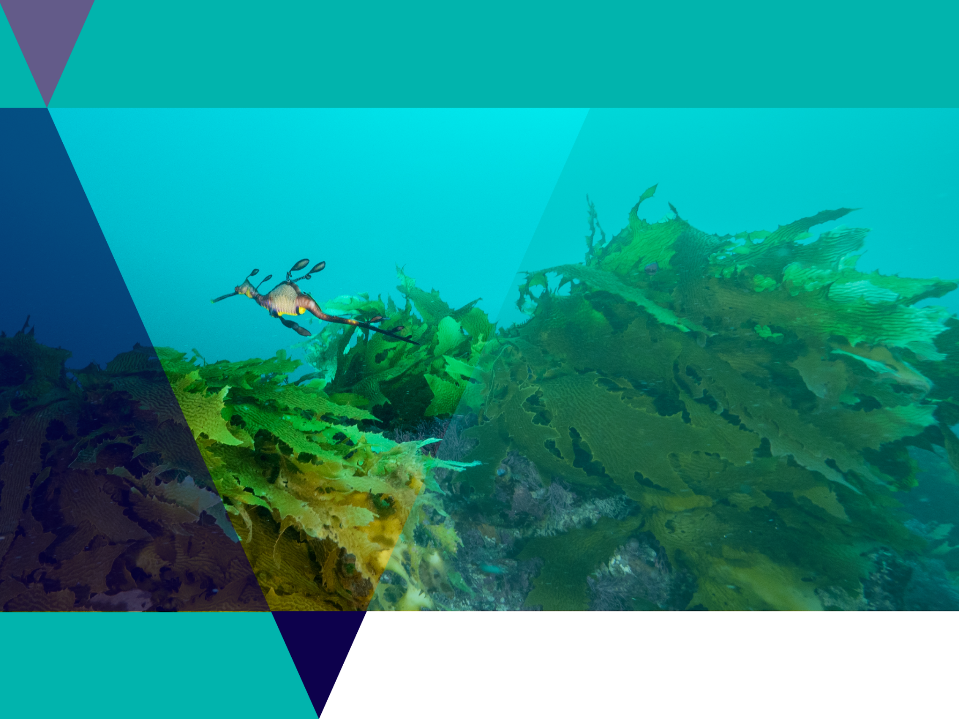 Biotic Factors
An environment is made up of both living and nonliving things.
The biotic (living) factors consist of organisms and their products and wastes.
Biotic is anything living and can include plants, algae and microorganisms.
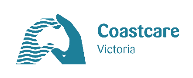 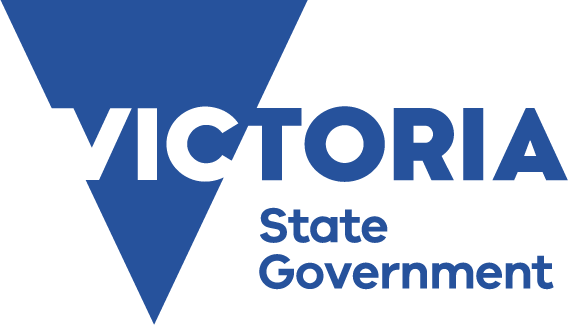 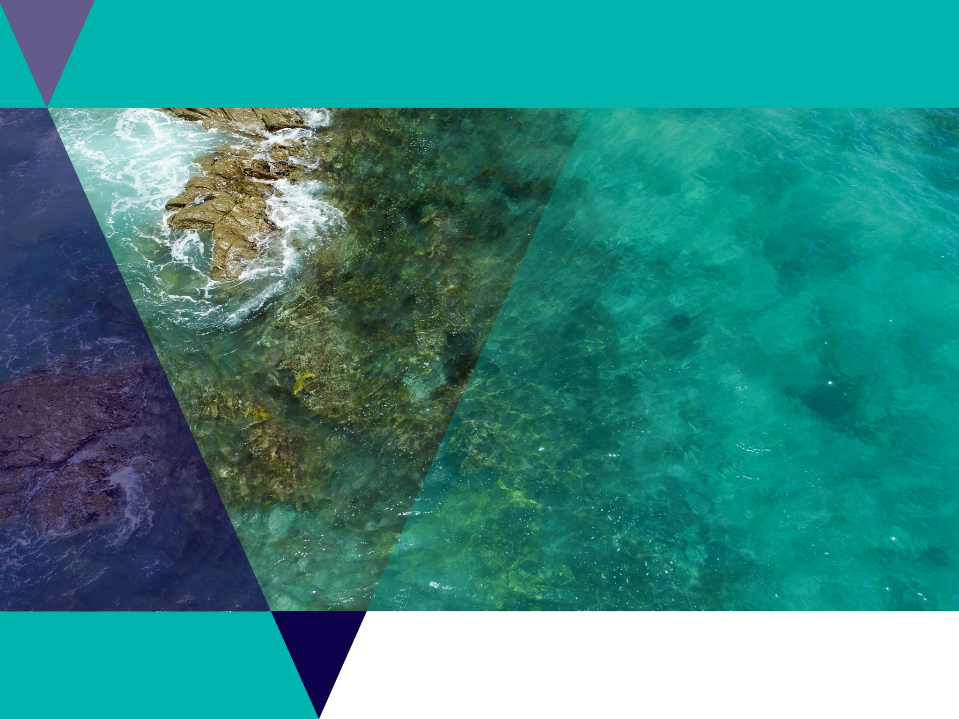 Abiotic Factors
An abiotic factor is a non-living part of an ecosystem that shapes its environment.
Examples could be salinity, temperature and ocean currents.
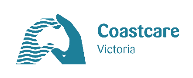 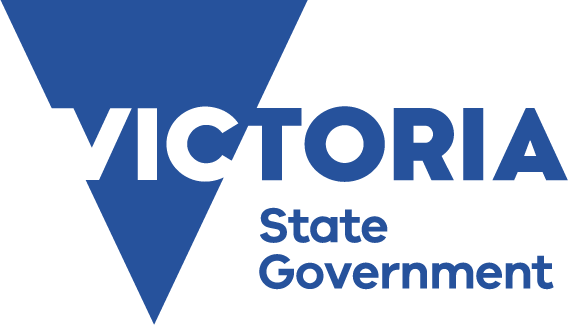 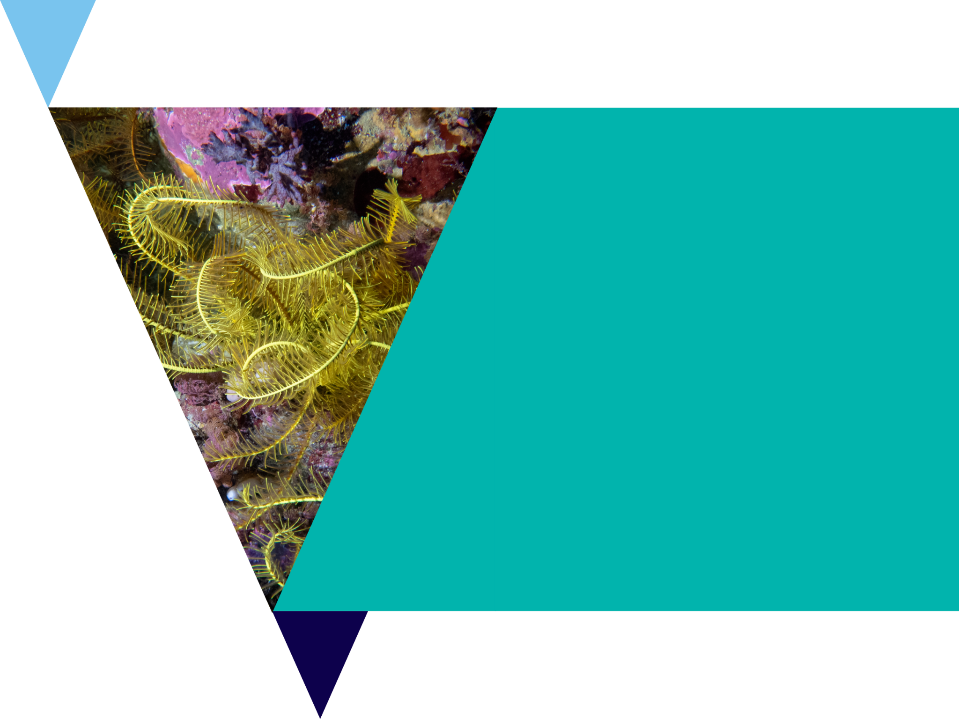 Class game
All students must start the game standing up
One ‘factor’ will be read out at a time by the teacher.
Stand up with arms up means your guess is the factor is biotic (living)
Standing up with arms by your side means your guessing the factor is abiotic (non-living). 
You must sit down if you guess incorrectly. 
Last one standing wins.
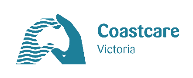 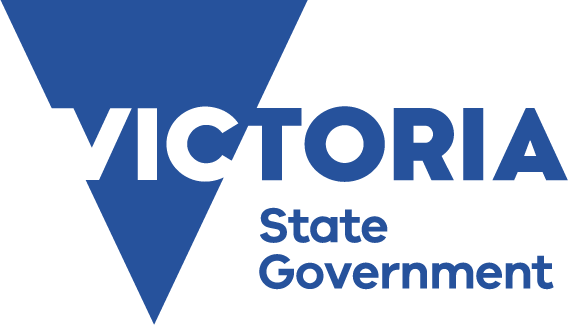 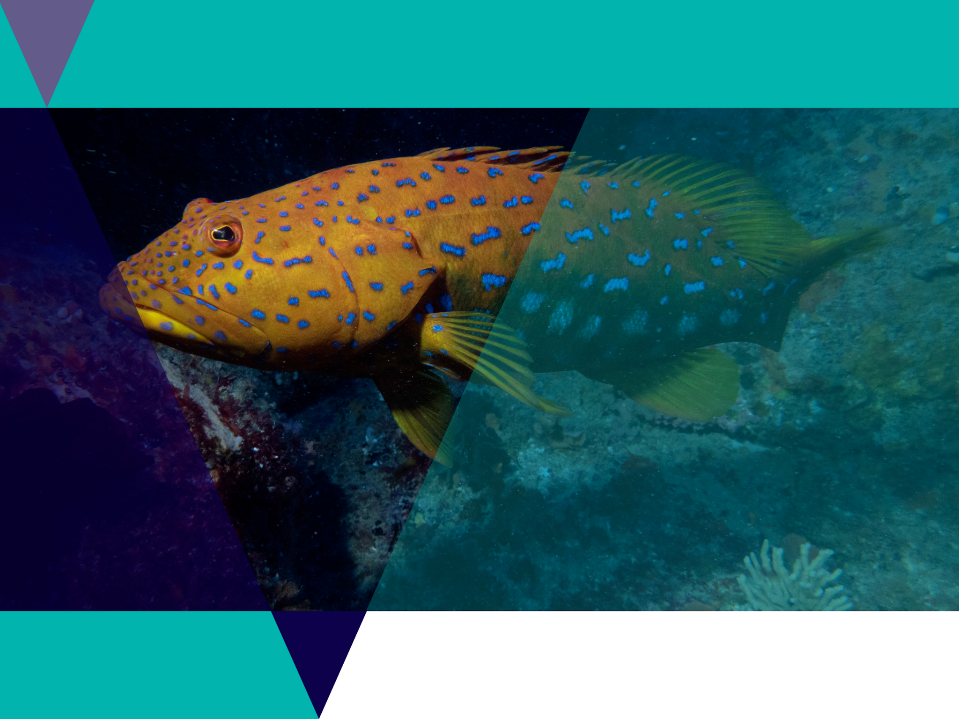 Classification
Classification is a system used by scientists to describe organisms.
To classify things means to place them in different categories, or groups. 
Can you think of any ways to group your bingo cards? Compare your grouping with a partner.
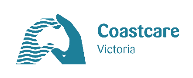 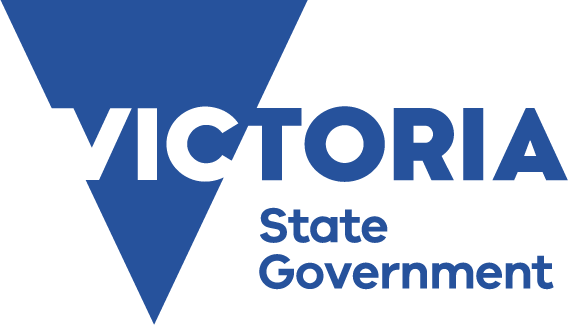 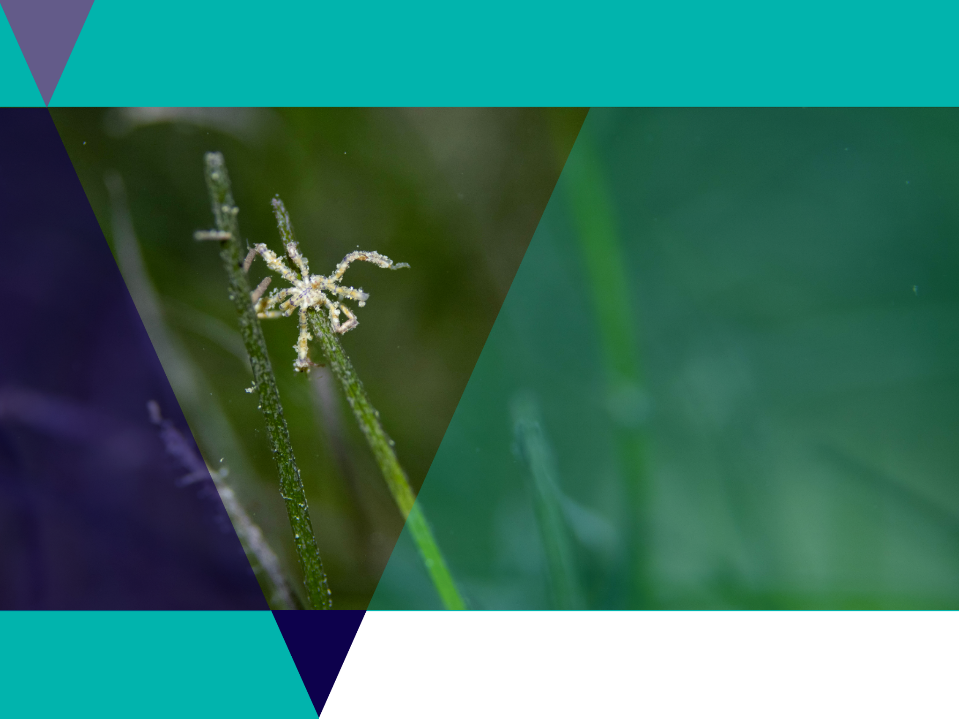 Classification
A classification key is a series of questions that determine an organism's physical characteristics.
When you answer one question, it either branches off to another question or identifies the organism.
Classification keys help to identify an unknown organism, or work out how to categorise groups of similar organisms.
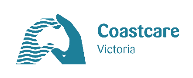 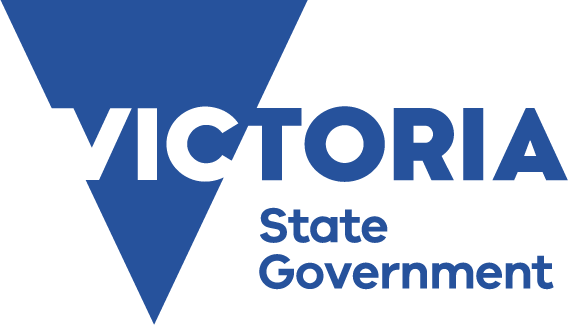 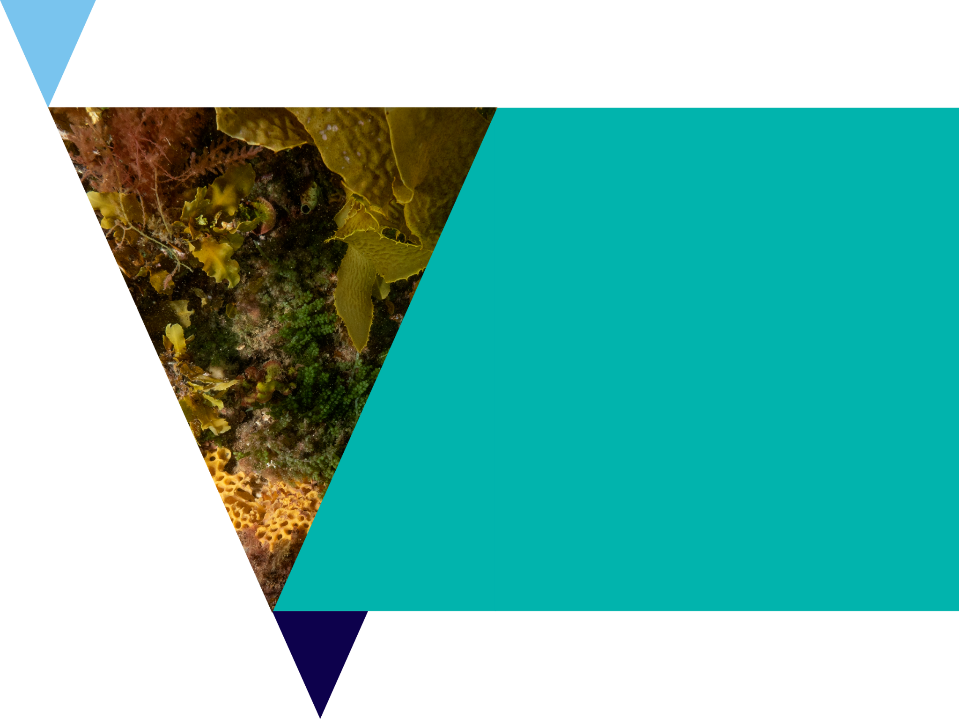 Classification activity
Neatly cut out your bingo cards
In pairs randomly choose one card and place it in front of you without looking.
Use questions on the classification key worksheet to try and guess the species on your card.
If the answer is ‘yes’ you can ask another question. If the answer is ‘no’ it is the other person’s turn. 
Work out places for all of the cards on your worksheet.
Can you guess your mystery species?
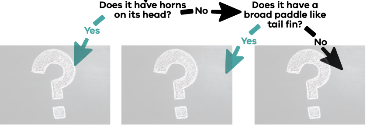 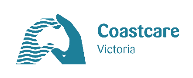 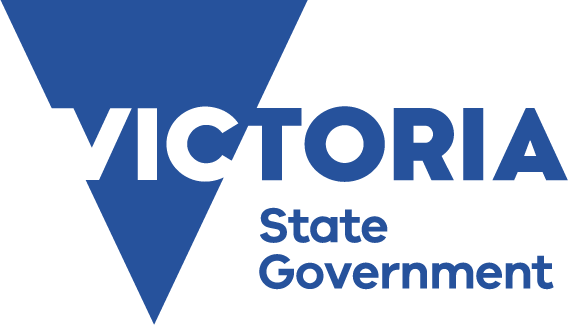 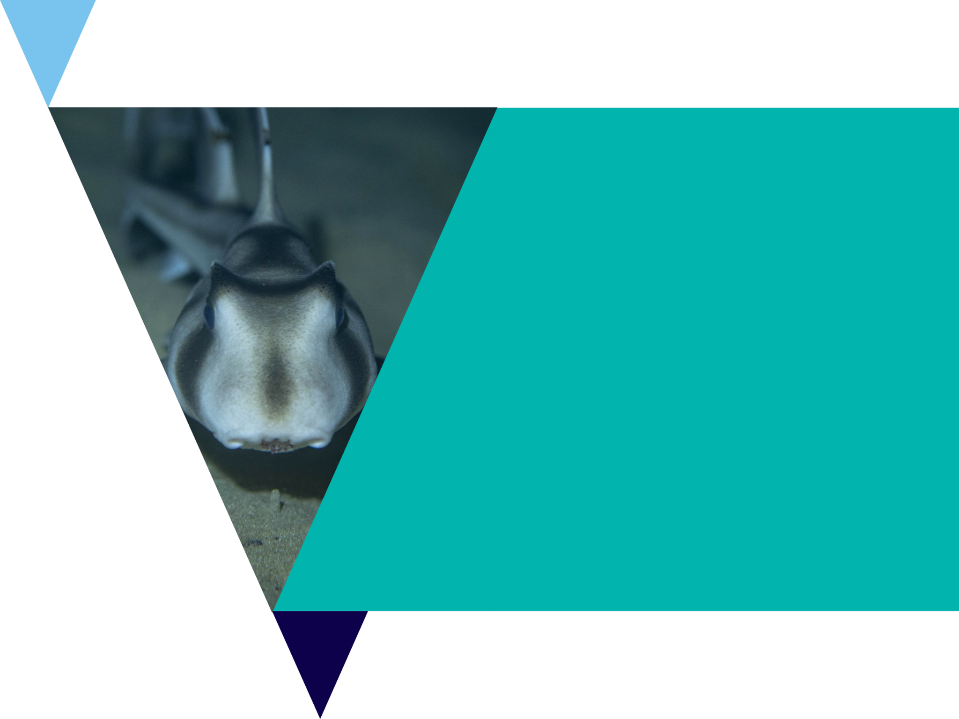 Classification Activity
Now it’s time to create your own classification key
Choose 10 random objects in your pencil case or classroom.
Come up with a series of yes/no questions that can help someone else classify these objects. 
Test your classification key with a partner.
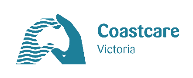 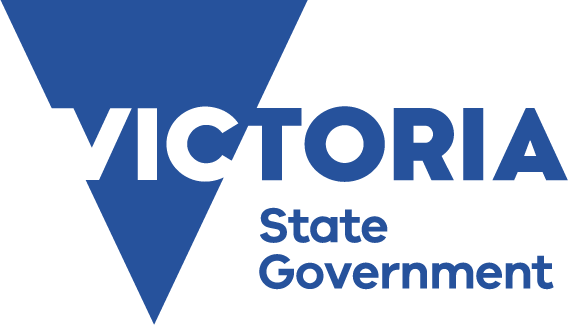 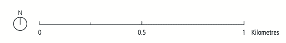 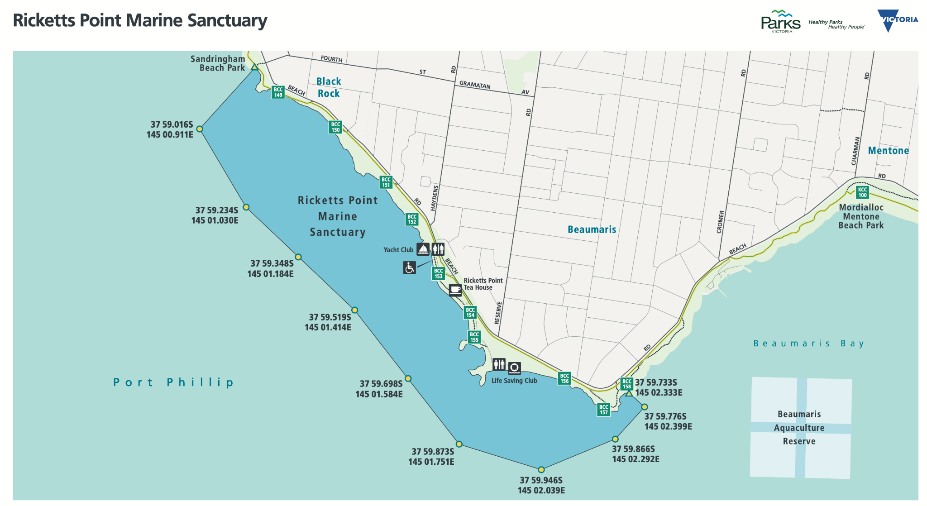 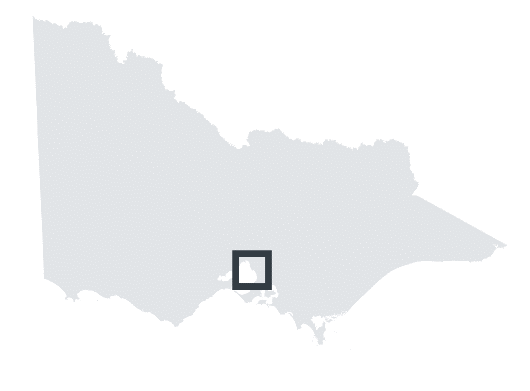 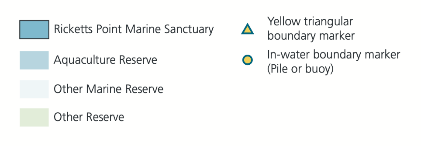 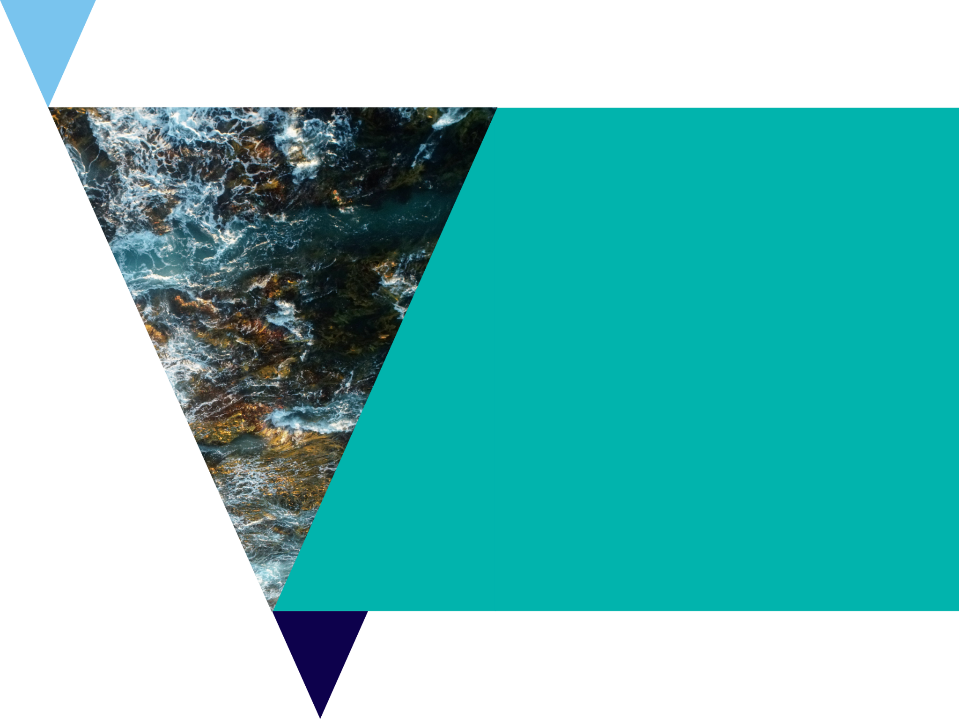 Marine Sanctuaries
Research Task
Research the following questions:
What activities are not permitted in a marine sanctuary?
What activities are permitted in a marine sanctuary?
Why are marine sanctuaries important areas?
What is the difference between a marine park and a marine sanctuary?
How many other marine parks and sanctuaries are in Victoria?
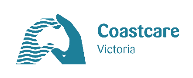 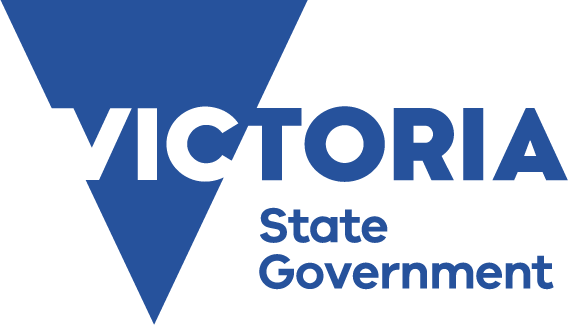 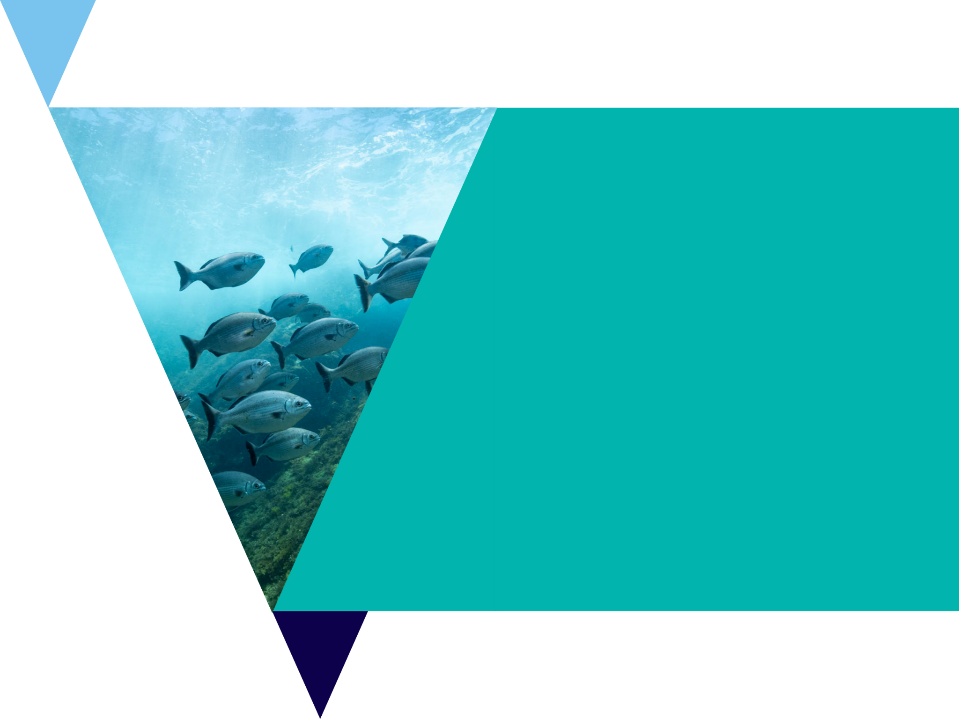 Marine Sanctuaries
Research Task
Your task is to create a pamphlet to promote one of Victoria’s marine sanctuaries.
The pamphlet must include a map and may use information from questions answered on the previous slide but should also focus on the following:
What is unique about this marine sanctuary?
How big is it?
What does this size compare to?
What facilities are in the area and what are good activities to do here?
Are there any ecotourism operators / opportunities
What are the local threats to this area?
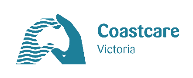 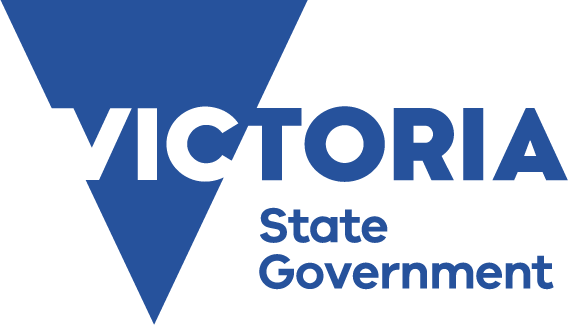